Здание как сочетание различных объемов
Понятие модуля
Сооружение – это соединение различных объемов
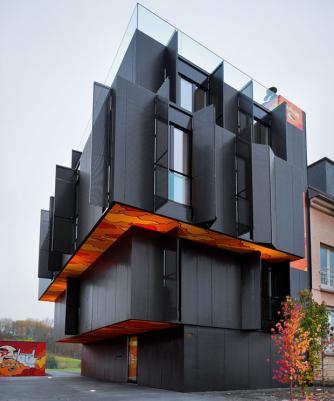 Какие это объемы и как они связаны в единое архитектурное целое, диктуется прежде всего назначением здания, его функцией.
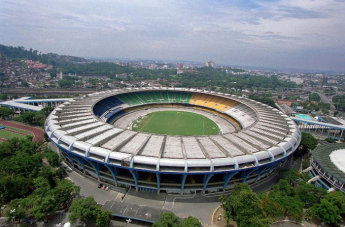 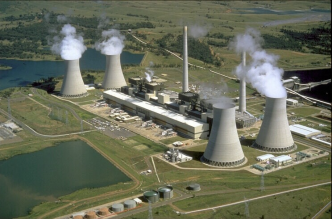 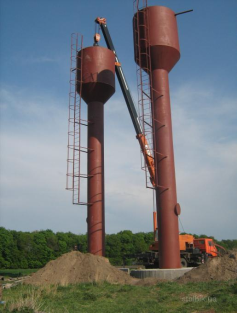 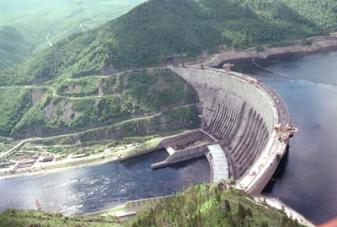 Красота здания, гармоничность и пропорциональность составляющих его частей влияют на состояние  людей, их настроение, работоспособность и здоровье
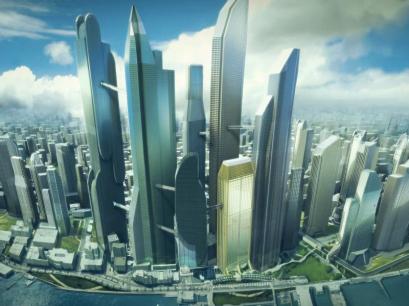 Пластическая выразительность здания достигается за счет большего композиционного разнообразия и гармонии форм
Атомиум в Брюсселе, Бельгия был создан архитектором Андре Ватеркейном. Проект построен под руководством архитекторов Андре и Мишеля Полак.
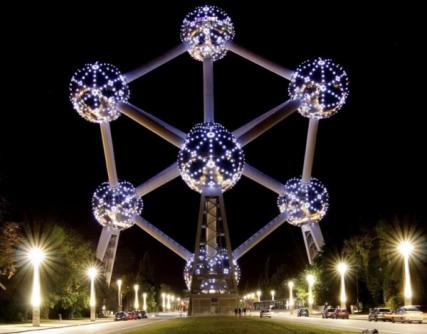 Идеальный дворец в Отриве, Франция, был построен обычным французским почтальоном-энтузиастом Фердинандом Шевалье за 33 года (1879-1912).
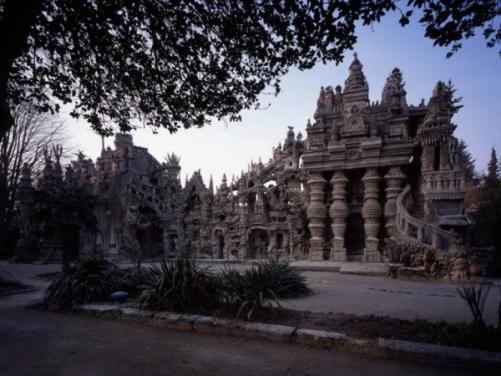 Вилла Пьера Кардена в Каннах
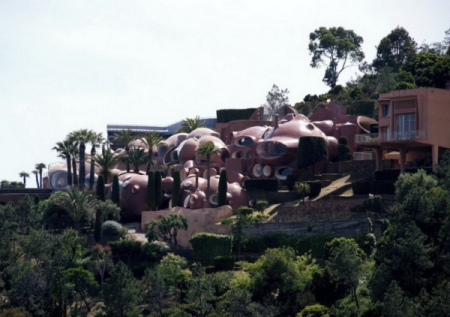 Усложнить форму стены можно, придав ей рельеф, создавая горизонтали балконов и лоджий, вертикали наружных водостоков или шахт для лифта, а так же при помощи декора – объемных или цветных форм
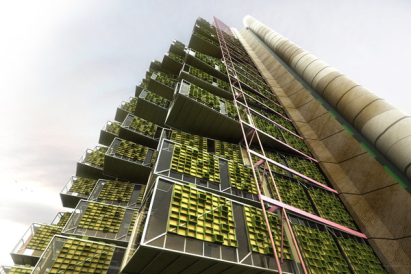 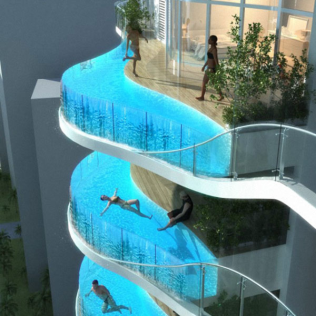 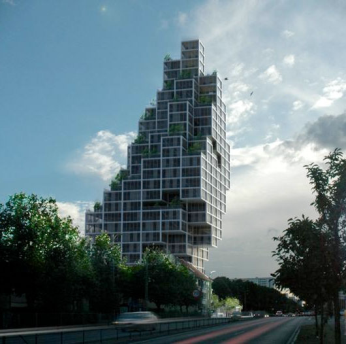 Разнообразие зданий может достигаться уникальностью и неповторимостью конструкций.
Модули – единообразные элементы, за счет оригинальности сочетания которых  достигается неизмеримое богатство форм
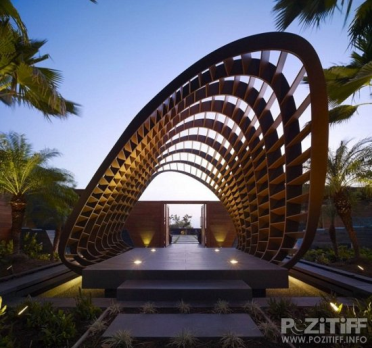 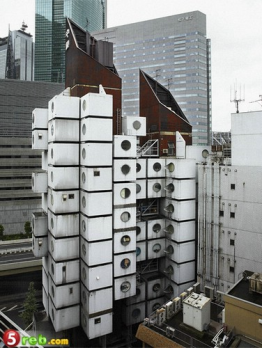